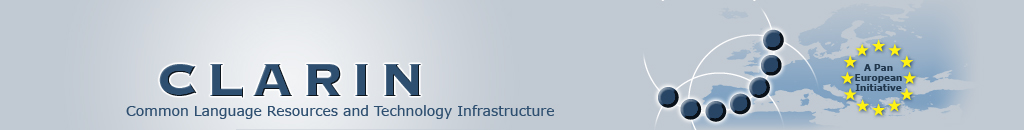 Flexible Syntax and Concept Registries as a basis for Metadata
Daan Broeder
TLA - MPI for Psycholinguistics & CLARIN
Metadata in Context, APA/CLARIN Workshop, September 2010 Nijmegen
Metadata for Language Resources
Research at the MPI for Psycholinguistics is performed with Language Resources: 
(classical) text corpora, 
multi-modal/multi-media recordings
Lexica possibly with multi-media extensions
Everything that can help study language  
10 years ago started using metadata to try control the mounting chaos caused by increasing numbers of resources
Reuse, management, metadata itself is also valuable resource
What to use?
DCMI not specific enough and alien terminology
TEI too complicated and then had no support for media
Metadata for Language Resources
Developed IMDI, a dedicated metadata set for multi-media/multi-modal Language Resources
Flexibility: special profiles for Sign-Lang., SL Acquisition,…
Specializations for descriptions at the data set level.
Crosswalks to and from DC/OLAC
Currently the IMDI catalog contains about 80000 metadata records for > 300000 resources
Also harvested from external IMDI metadata providers
Currently working on harvesting IMDI records for CMU’s Childes & Talkbank corpus resources.
However the EU CLARIN project that is aimed at creating an integrated infrastructure for Language Resources allowed us to reconsider the situation.
Current LR Metadata Situation
When starting the CLARIN project we saw a fragmented 
landscape
Metadata sets, schema & infrastructures in our domain:
IMDI, OLAC/DCMI, TEI
Problems with current solutions:
Inflexible: too many (IMDI) or too few (OLAC) metadata elements
Limited interoperability (both semantic and functional)
Problematic  (unfamiliar) terminology for some sub-communities.
Limited support for LT tool & services descriptions
Metadata Components
CLARIN chose for a component approach: CMDI 
NOT a single new metadata schema
but rather allow coexistence of many (community/researcher) defined schemas
with explicit semantics for interoperability

How does this work?
Components are bundles of related metadata elements that describe an aspect of the resource
A complete description of a resource may require several components.
Components may contain other components
Components should be designed for reusability
Metadata Components
Lets describe a 
speech recording
Sample frequency
Format
Size
Technical
Metadata
…
Metadata Components
Lets describe a 
speech recording
Language
Name
Id
…
Technical
Metadata
Metadata Components
Lets describe a 
speech recording
Actor
Name
Age
Language
Sex
Language
…
Technical
Metadata
Metadata Components
Lets describe a 
speech recording
Continent
Location
Country
Address
Actor
…
Language
Technical
Metadata
Metadata Components
Project
Name
Lets describe a 
speech recording
Contact
…
Location
Actor
Language
Technical
Metadata
Metadata Components
Project
Lets describe a 
speech recording
Location
Profile definition
XML
Actor
Metadata schema
W3C XML Schema
Language
Technical
Metadata
Component definition
XML
Metadata description
Metadata profile
XML File
Location
Text
Actor
Recording
Country
BirthDate
Language
CreationDate
Name
Dance
Coordinates
MotherTongue
Title
Type
Type
CMDI Explicit Semantics
Component registry
User selects appropriate components to create a new metadata profile  or an existing profile
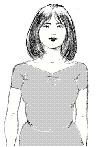 user
Semantic interoperability partly solved via references to ISO DCR or other registry
ISOCat or ISO DCR 
implementation of ISO-12620 standard for data categories
under control of the linguistic community ISO TC37 
Metadata is just one of the seven “thematic domains”
Country      dcr:1001
ISOcat concept registry
Language   dcr:1002
BirthDate   dcr:1000
DCMI concept registry
Title:          dc:title
Selecting metadata components & profiles from the registry
[Speaker Notes: Back to metadata components
(1) User selects appropriate components from a component registry (store) to form a profile
Different components are bound to have often semantic overlap.
The ISO DCR can store only very limited relation types, it is not an ontology.]
Text 1
Text 2
Recording
CreationDate
Name
Language
Language
Dance
Type
Type
Title
Title
Relation Registry
User selects or creates a profile that specifies relations between DCs
Component registry
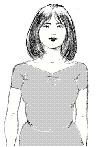 User
 MD search
Genre1
Genre2
dcr:1020  = dcr:1030
ISOCat
dcr:1020  ~  dcr:1030
dcr:1020  > dcr:1030
Genre 1      dcr:1020
Language   dcr:1002
Genre 2      dcr:1030
Metadata modelers or terminology expert can also use the RR to specify relations that the ISO DCR can’t store
Relation Registry
[Speaker Notes: Back to metadata components
(1) User selects appropriate components from a component registry (store) to form a profile
Different components are bound to have often semantic overlap.]
CMDI Architecture
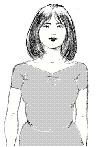 ISO
TDG
MD
Catalog
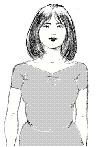 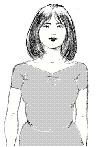 Metadata
modeler
ISO-Cat
DCR
user
MD Services
Semantic mapping
Services
MD Comp.
Editor
MD Comp.
Registry
Relation
Registry
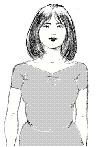 MD Editor.
External
agents
MD
Creator
Local MD Repository
CLARIN
Joint MD
Repository
OAI-PMH
Service
Provider
OAI-PMH
Data provider
Metadata Components & Semantic Granularity
Problems with component metadata: too high granularity in the ISOCat
Actor.Name, Actor.Fullname, Actor.Address, Actor.email,…
Creator.Name, …, Creator.email,…
Funder.Name, …,Funder.email
Having a DC for every of these MD elements would explode the ISOcat. Using just generic “Name” loses precision.
Compromise: use fine granularity only for elements that are expected to be often used (CreatorName, ActorName) for searching in metadata. Map the rest to generic “Name”
More fundamental solution: Use container concepts: 
create an “Actor” DC, then we can reason with the context.
Actor ~ Participant, Name ~ Fullname 
-> Actor.Fullname ~ Participant.name
[Speaker Notes: So no project.organization.secretary.name]
Query Scenario’s I
Keyword search with regexps
Searching for “Mandarin” will give you all resources in and about Mandarin
Semantic mapping is possible if a keyword is present in a concept registry.
Query for: “discourse” can return also records that have “dialog”
It looks “very” useful to have vocabularies available as pick lists in a taxonomy tree
Query Scenario’s -Terminology
What terminology to use in the search interface?

The “canonical” one from the ISOcat
Might be unknown to the user
Some standard ones like OLAC, IMDI, TEI
To provide “compatibility” with these existing frameworks
The terminology used in the metadata components
A user should be able to use the same terms for retrieving resources as he used when creating the metadata
Then he should at least retrieve what he put in.
Metadata quality
In the end all will fail if we cannot provide high quality metadata.
See the VLO presentation tomorrow for an idea about the current status
Collaborative effort of researchers, funders, archive managers and infrastructure & tool builders
Researchers (still) need to be convinced that it is worthwhile
Funders need to allow them the time
Archive management need to audit, evaluate, curate
Tools and infrastructure need to make it all easy as possible
Thank you for your attention
CLARIN has received funding fromthe European Community's Seventh Framework Programmeunder grant agreement n° 212230
Query Scenario’s II
Consider the following queries
Participant.name = ‘xxx’
Actor.fullname = ‘xxx’

DCR: participant_name == Particpant.name
DCR: participant_name == Actor.fullname

Context problem solved by high DCR granularity
If you extrapolate this strategy requires a lot of entries in the DCR.
Query Scenario’s III
Consider the following queries
Participant.name = ‘xxx’
Actor.fullname = ‘xxx’

Limited granularity with registration of container concepts, perhaps low semantic precision

DCR:name == fullname
myDCR:Actor == Participant
[Speaker Notes: This requires a change to the DCR model, we will experiment with this]
Query Scenario’s IV
Consider the following queries
Participant.name = ‘xxx’
Actor.fullname = ‘xxx’

Precise semantics, low granularity
DCR:name == name
DCR:fullname == fullname
myDCR:Actor == Actor
myDCR:Particpant == Participant
RR: Participant isKindofA Actor
RR: fullname isKindofA name
Query Scenario’s V
Consider the following queries
Participant.function = ‘annotator’; Participant.name = ‘xxx’
Actor.role = ‘creator’; Actor.name = ‘xxx’


But now map also to:
	Annotation.Creator = ‘xxx’

???
[Speaker Notes: This is probably not solvable by expanding queries into different terminologies used by the components or the canonical one from the DCR
Need to rewrite the whole metadata store into RDF like triples.]
Content
IMDI history
CMDI basics, components, ISOCat
Context independency
Metadata for Aggregations
Virtual collection registry
Profile matching via metadata
Caveat: metadata quality – fighting entropy